Establishing Quality Management System in Sarvodaya Multispeciality and Cancer Hospital
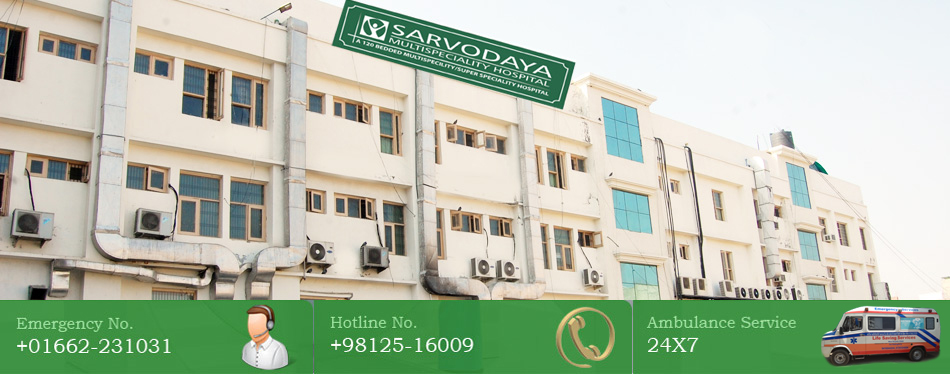 Kumari Moushmi
PGDHHM, Batch-E
Roll No.-39, IIHMR Delhi
ORGANIZATION PROFILE
Sarvodaya Multispeciality  and Cancer Hospital, Hisar is one of the finest medical institutions in Haryana.

Sarvodaya hospital started on October 2004 as a small unit of 25 bedded hospital with a neurosurgeon and trauma team consisting of neurosurgeon, orthopedic surgeon, and general surgeon with an anesthiest and intensives. 

Now the hospital is one of the most advanced diagnostic centre and multispeciality cancer hospital in North India.

Hospital is recognized as a ‘quality for better health ‘providing state of art treatment in ‘brain and spine surgery, cardiac and medicine, ortho & joint replacement. General surgery & laparoscopic surgery, gyne & obs., pediatrics and neonatology.
Cont…
The management of Sarvodaya  Multispeciality and Cancer Hospital has taken up the initiative to standardize the patient care and its management system and initiate an activity of continual quality improvement.

With this thought, the hospital has chosen NABH Accreditation norms as a reference to improve and standardize the health care delivery in the hospital.

Now at present the hospital is 120 bedded Hospital.
DUTIES/LEARNING
To Co-ordinate all NABH Activities in the Hospital.

Making a Manual of every department of the hospital, as per NABH Standards.

Making a SOPs of every department of the hospital as per NABH Standards.

Making Committees, Forms and Formats of the hospital. 

Data collection of Quality Indicators.
DISSERTATION REPORT
Rationale:- To improve and implement the Quality Management System in the Hospital according to the NABH Standards. 

Objectives:- To Establish Quality Management System in Sarvodaya Multispeciality  and Cancer Hospital in Legal Compliances, Motivation of staff,  Formation of a Team, Training, Quality Indicators Data Collection and Infection Control Team Round.

Limitations of the study:-  Unable to share Gap Analysis  Report, Manual and SOPs  outside the hospital.
INTRODUCTION
Quality in Hospitals is all about meeting expectations of:

Patients
Statutory / Legal bodies
Internal Customers
Owners / Trust
Others
Third parties (NABH)




NABH has simplified matters by laying down accreditation standards for Hospitals and Healthcare providers
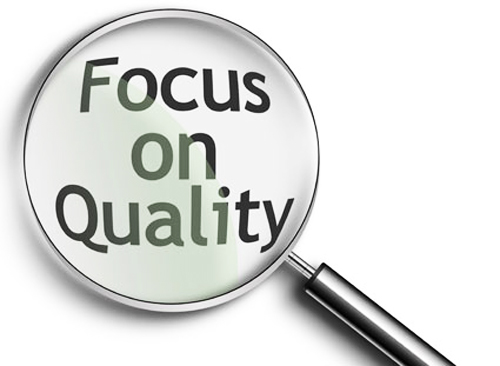 NABH Standards – Third Edition (Applicable from  July 1st, 2012)
10 Chapters
102 Standards
636 Objective Elements
    A standard is a statement that defines the structures and processes that must be substantially in place in an organization to enhance the quality of care.

   Objective element is a measurable component of a standard.

    Acceptable compliance with objective elements determines the overall compliance with a standard.
Key issues addressed
Outline of NABH Standards
Patient-Centered Standards
Chapter 1    Access, Assessment and Continuity of Care (AAC)
Chapter 2   Patients Rights and Education (PRE)
Chapter 3   Care of Patients (COP)
Chapter 4   Management of Medications (MOM)
Chapter 5   Hospital Infection Control (HIC)
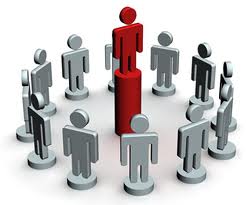 Management-Centered Standards
Chapter 6   Continuous Quality Improvement (CQI)
Chapter 7   Responsibilities of Management (ROM)
Chapter 8   Facility Management & Safety (FMS)
Chapter 9   Human Resource Management (HRM)
Chapter 10  Information Management Systems (IMS)
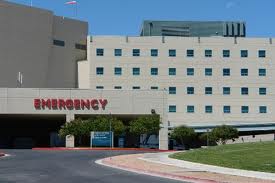 REVIEW OF LITERATURE
Healthcare embraces a full range of services covering health promotion and protection, disease prevention, diagnosis, treatment, care and rehabilitation.
Groene O1, Botje D, Suñol R, Lopez MA, Wagner C.
Faculty of Public Health and Policy, London School of Hygiene & Tropical Medicine, 15-17 Tavistock Place, London WC1H 9SH, UK. oliver.groene@lshtm.ac.uk.
   Health-care providers invest substantial resources to establish and implement hospital quality management systems. Never the less, few tools are available to assess implementation efforts and their effect on quality and safety outcomes. 
    This review aims to (i) identify instruments to assess the implementation of hospital quality management systems, (ii) describe their measurement properties and (iii) assess the effects of quality management on quality improvement and quality of care outcomes.
Cont…
Dale M. Needham, Pulmonary and Critical Care, Johns Hopkins University, Baltimore, MD, USA. Email: dale.needham@jhmi.edu
 
    The results of many quality improvement (QI) projects are gaining wide-spread attention. Policy-makers, hospital leaders and clinicians make important decisions based on the assumption that QI project results are accurate. However, compared with clinical research, QI projects are typically conducted with substantially fewer resources, potentially impacting data quality. Our objective was to provide a primer on basic data quality control methods appropriate for QI efforts.
 
    Data quality control is essential to ensure the integrity of results from QI projects. Feasible methods are available and important to help ensure that stakeholder's decisions are based on accurate data.
Methodology
Study  Design:- Qualitative Study.
Study Area:-  Quality Department in Sarvodaya Multispeciality  and Cancer Hospital, Hisar , Haryana.
Study Population:- Over all Hospital.
Target Sample:-  Every Departments of the Hospital.
Tools & Techniques: - Gap Analysis as per NABH Standards. 
    Champions Team Formation.
    Manual of all Main departments of the Hospital as per NABH Standards.
   SOPs of every department of the Hospital as per NABH Standards.
   Training of NABH Standards.
   Committees Formation.
   Data Collection of Quality Indicator .
   Self assessment tool kit.
   Filling of  the Infrastructure gap has been started.
   Filling of  the Application Form.
   Applying for NABH Accreditation.
Cont…
Data Analysis:- MS Excel
Reference Period:- 28th January  to  28th April, 2014.
Primary Data:- Gap Analysis as per NABH Standards.
   Champions Team Formation, Documentation, Committees Formation, Filling of  the Infrastructure gap .
    Filling of  the Application Form, Applying for NABH Accreditation.
    Self assessment tool kit & Quality Indicators. 
    Direct Observation to the Quality Control  Rounds.
Secondary Data:- Internet, Book of NABH 3rd Edition.
RESULTS WITH DISCUSSION
On the basis of detailed Self assessment tool kit on every standards  and objective elements of NABH, following result can be derived.
 Total Average score of the NABH standards (all chapters) is coming out to be 8.6
Out of 636 Objective Elements as per NABH standards.
 5 Elements have scored “0”.
 145 Elements have scored “5”.
478 Elements have scored “10”.
 8 Elements are N/A.
   (as per the self assessment tool kit of the hospital).
CONCLUSION
Sarvodaya Hospital adopts best quality practices towards healthcare delivery to its patients, relatives, etc. Every department in the organization has its own Standards Operating Procedures as a guide towards quality practices.
 
The department specific SOPs are designed and developed after adequate analysis and in depth discussion with all the department heads. These SOPs are available with the departments in black and white for the guidance of the staff whenever required.

Sarvodaya Hospital cares for the safety of the patient and staff .HIC committee is constantly working towards reduction in infection rates, and developing infection control protocols to be followed by the staff at length.
Cont…
Special measures are being taken towards staff safety and occupational hazards. Bio-medical waste is disposed as per the Government rules and regulations. Radiology Department takes all the safety measures for patient, relative and for the staff. The concerned staff is immunized against high risk infections.

The hospital is an ISO accredited hospital and is further aspiring towards NABH accreditation, as an effort towards “continued quality improvement” in the organization. The first gap assessment  for NABH accreditation has already been completed, currently the hospital is preparing for the applying for NABH accreditation. 

In these three months I got an opportunity towards learning and understanding the quality management system as practiced in the organization.
RECOMMENDATIONS
Regular training program should be provided for further development and  also to keep the staff updated, which results in good quality Human Resource.
Lack of awareness regarding the Infection Control              (ICU, NICU, OT, Labor Room) among the hospital staffs.
Lack of maintaining the registers regarding every section of work.
Incomplete maintenance of patient files.
Lack of Signage in the Hospital.
Work flow process of the hospital is very slow.
NABH – a journey of continuous quality improvement….
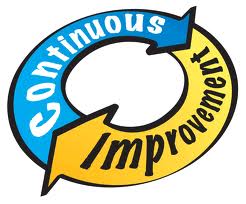 Re-accreditation
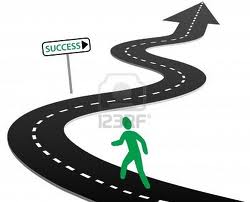 NABH Accreditation
Final assessment
Surveillance
Pre assessment
Self assessment
THANK YOU
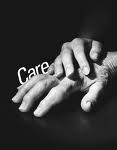